Играем с незнайкой.
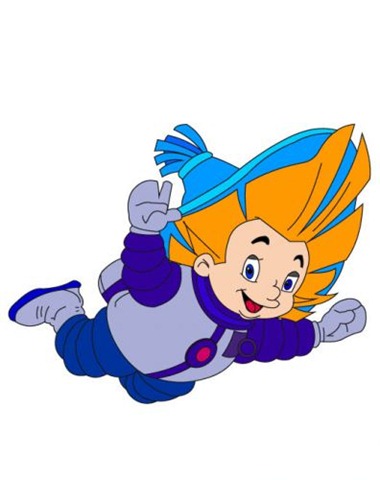 Выполнила: воспитатель МБДОУ 
№45 «Солнышко» 
Семенова Л.В.
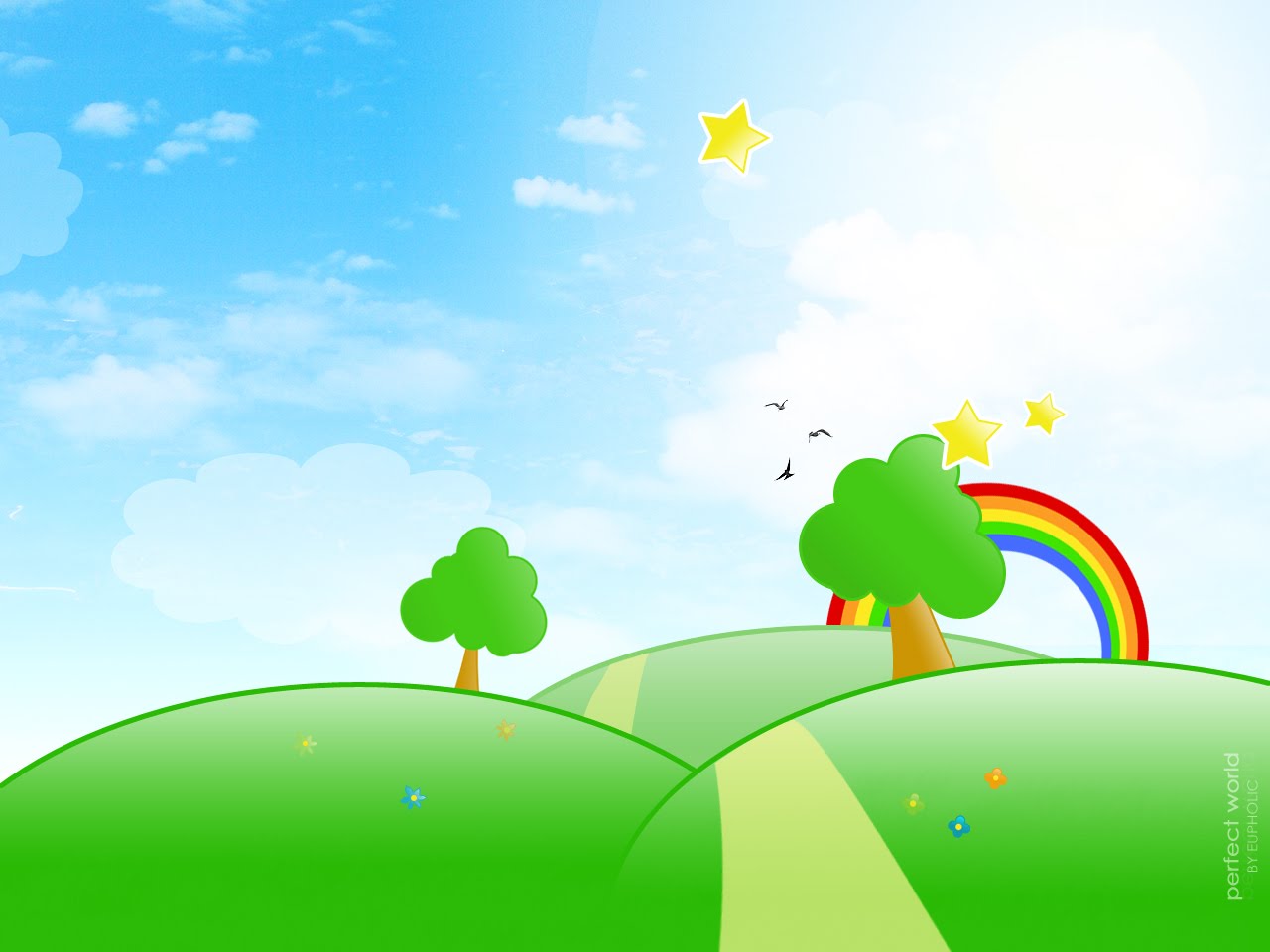 Незнайка учится читать слоги
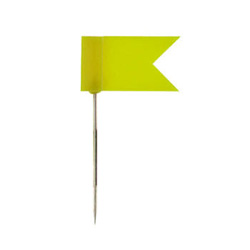 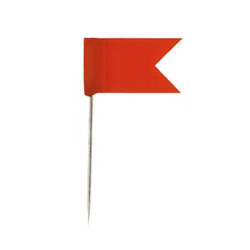 азо
зды
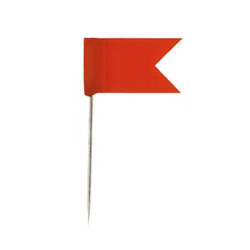 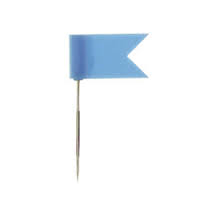 зы
зда
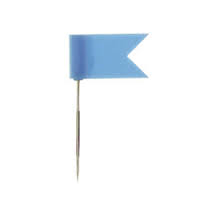 за
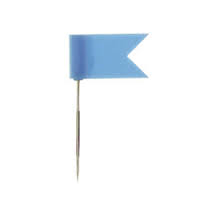 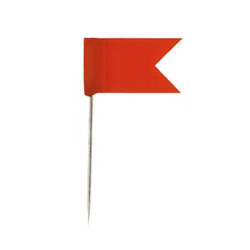 зо
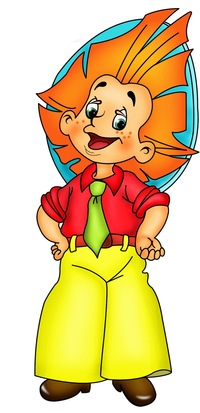 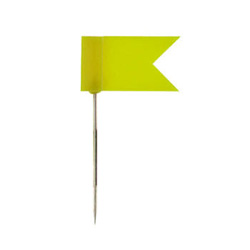 здо
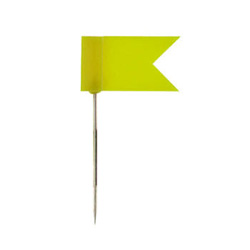 аза
азы
Помоги незнайке отправить животных в зоопарк, а предметы сложить в рюкзак.
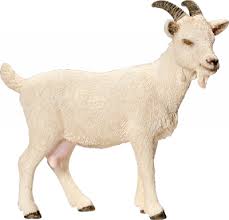 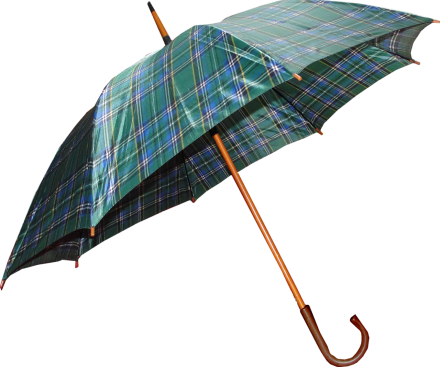 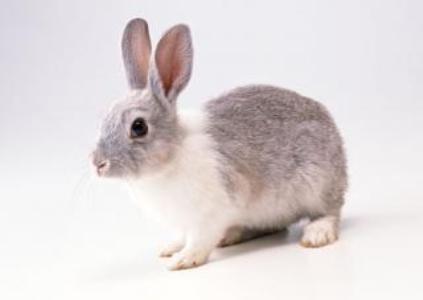 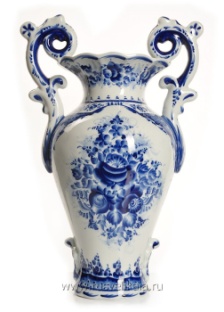 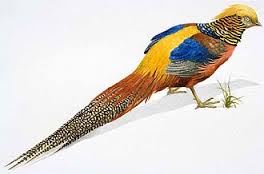 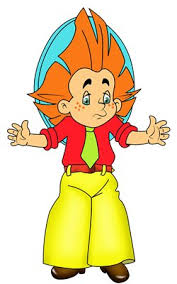 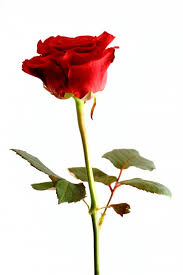 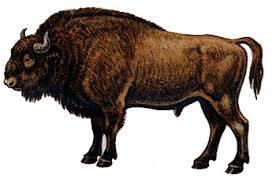 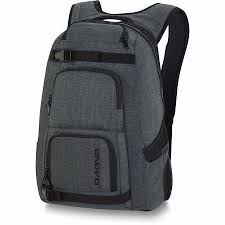 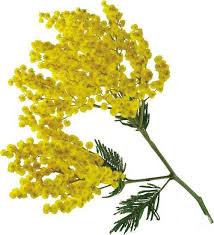 4 лишний.
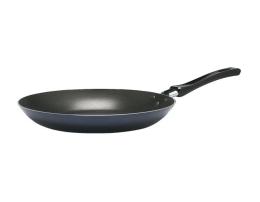 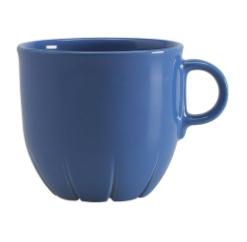 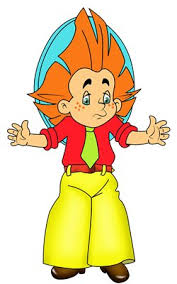 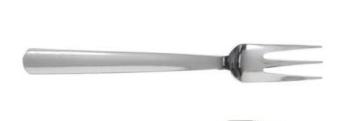 4 лишний.
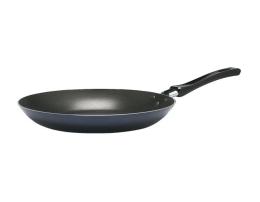 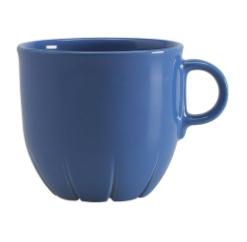 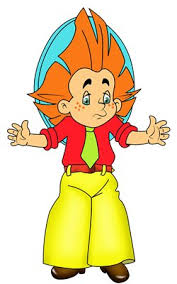 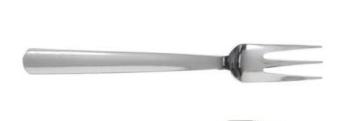 4 лишний.
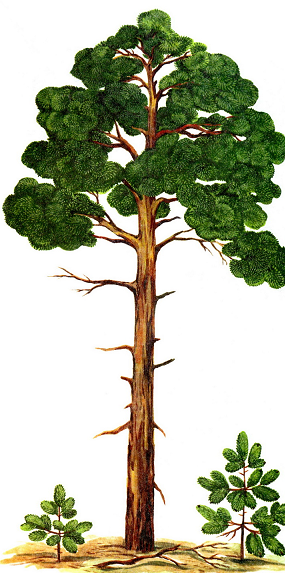 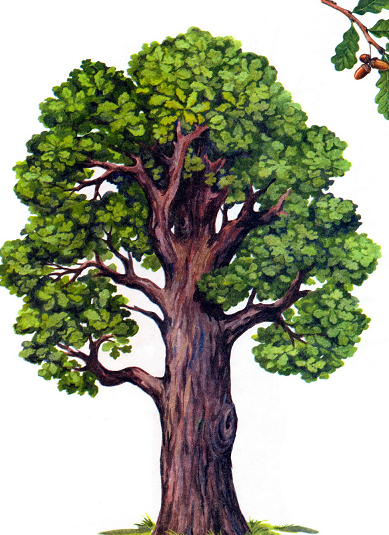 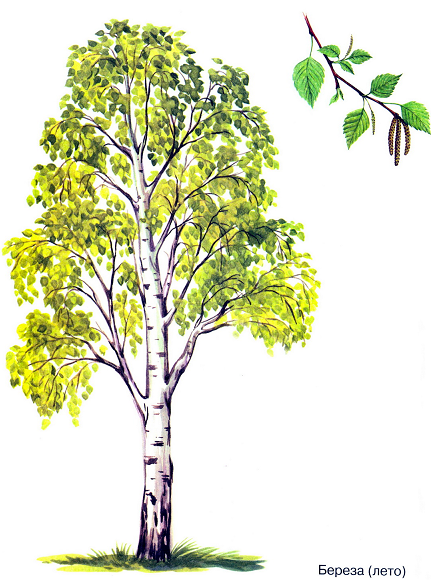 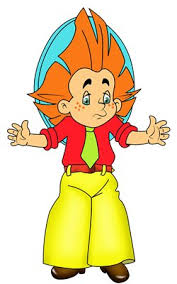 4 лишний.
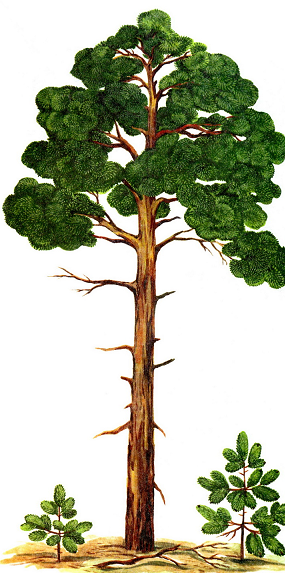 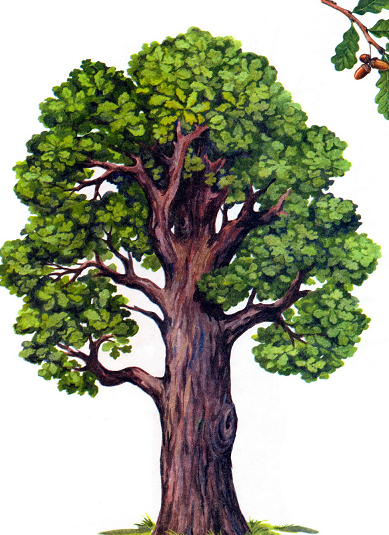 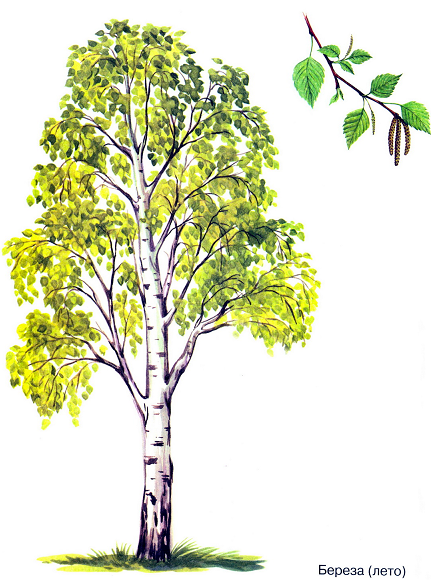 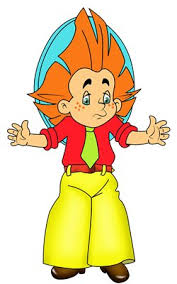 4 лишний.
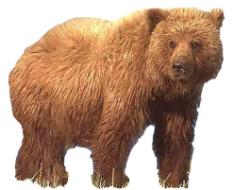 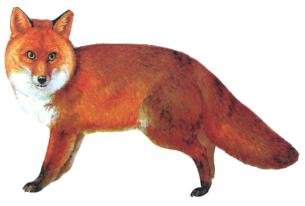 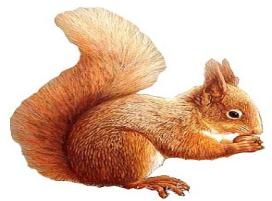 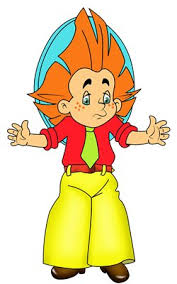 4 лишний.
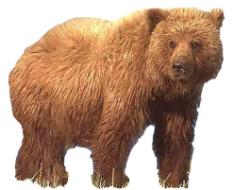 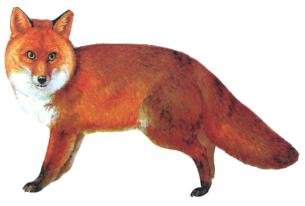 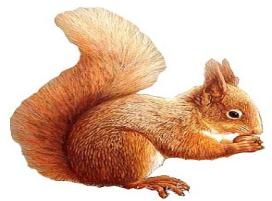 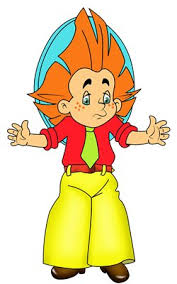 Что у незнайки, а что у гномика.
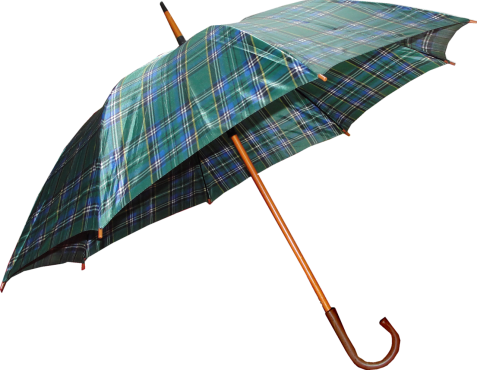 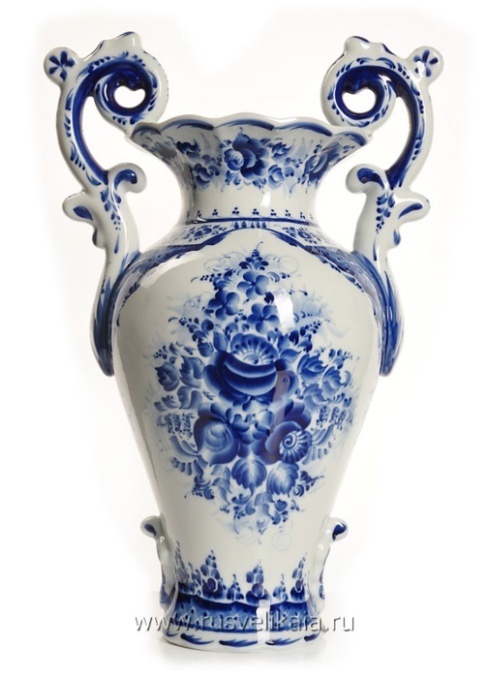 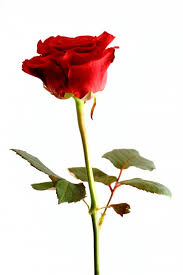 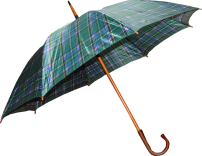 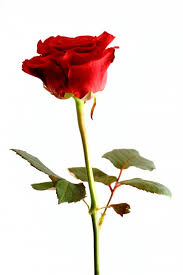 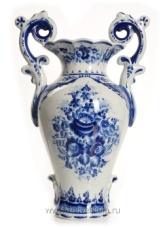 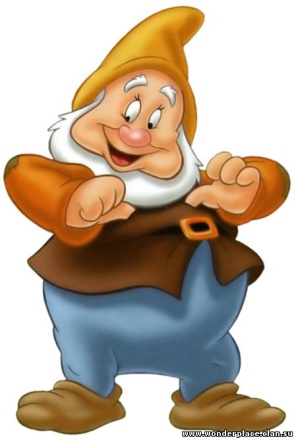 Один- много.
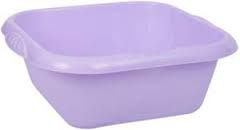 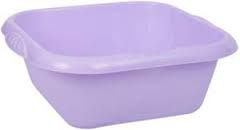 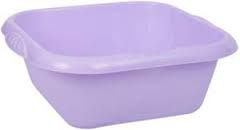 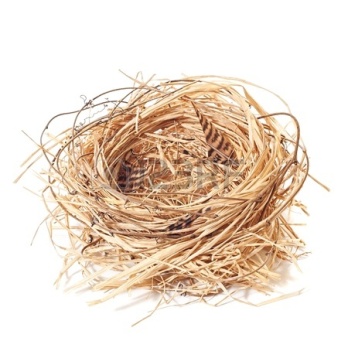 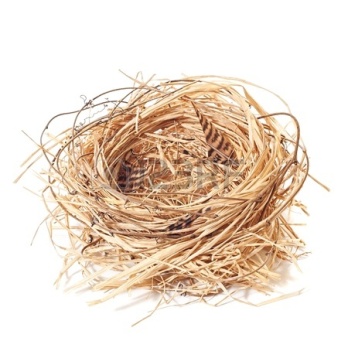 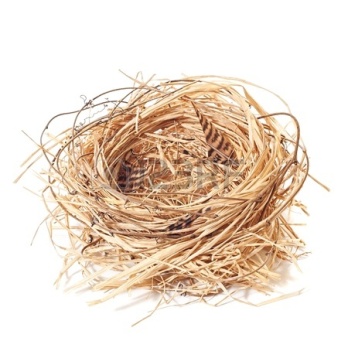 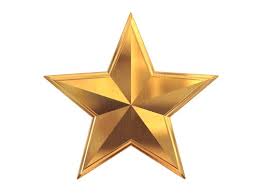 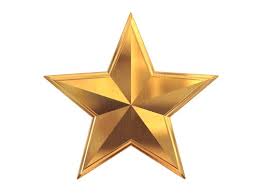 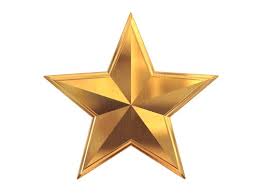 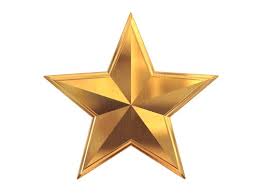 Помоги незнайке закончить чистоговорку.
За-за-за- вот в саду стоит ...
Зы-зы-зы- не боимся мы…
Зба- зба-зба- деревянная…
Здо-здо-здо- у вороны есть…
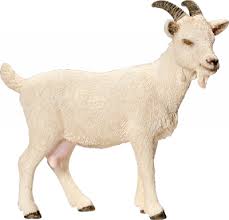 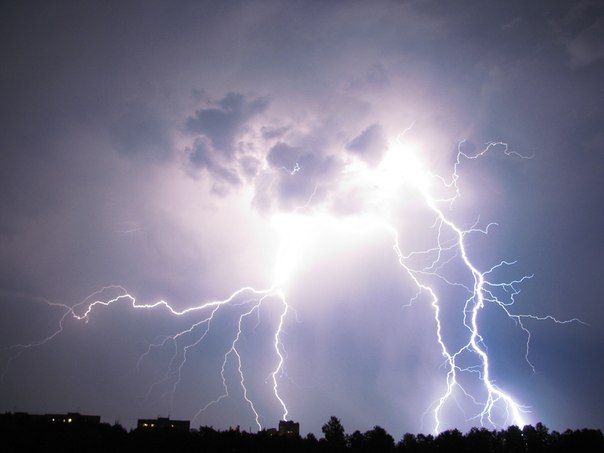 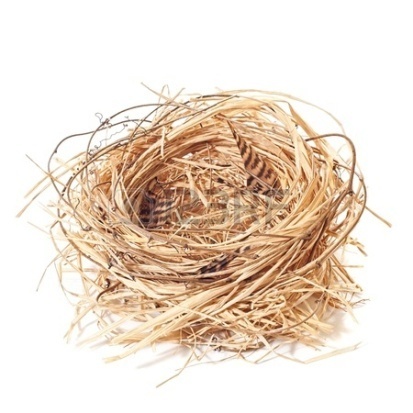 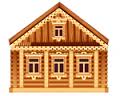 Спасибо за помощь!!!